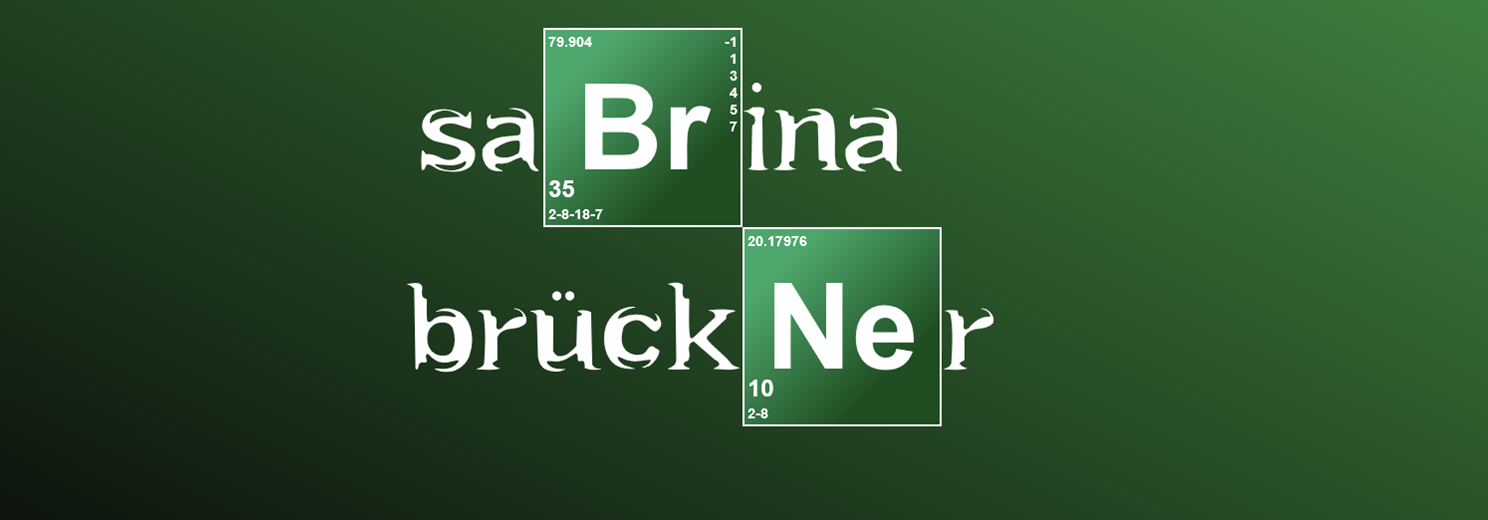 Teneriffa 2016
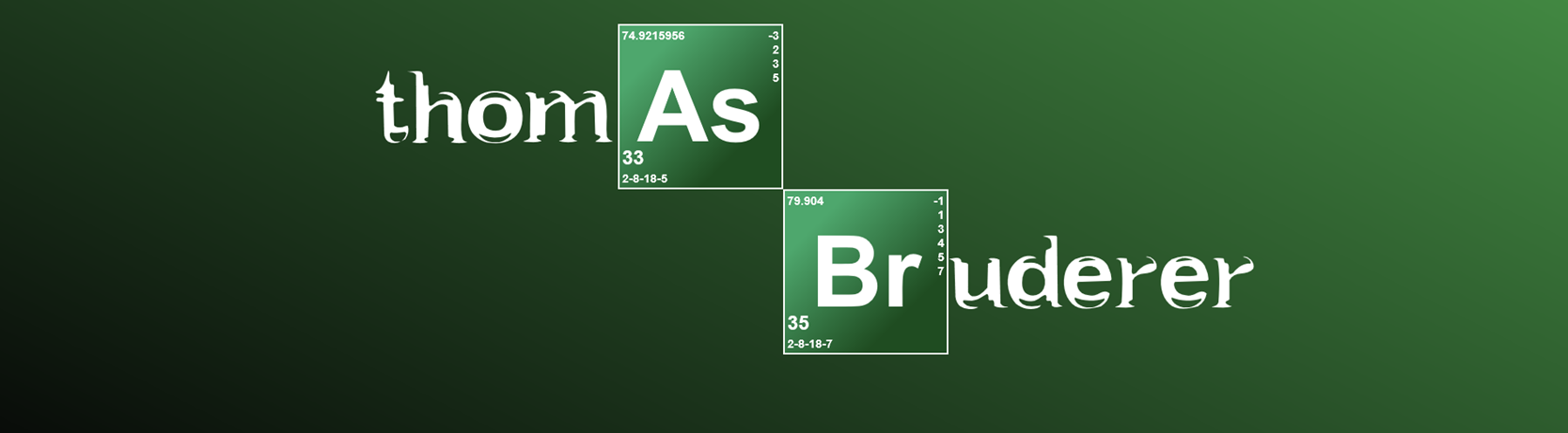 Sabrina & Thomas
29.02.2020
Unsere Hochzeit vor 2 Jahren in Bildern
28.02.2018
Aber hier ist er
Papa (Rico) ist bekannt dafür, meist hinter der Kamera zu stehen
GEOCACHING
Umzug in den 13. Stock
TENERIFFA
London
MAILAND
WIEN 2019